Making Database Server Healthy and Faster
WWW.MSSQLPLANNER.COM
01
We help making Information Technology Infrastructure Database server healthy, faster & Error free. We feel excited everyday to build happy Admin, developer and end users experiences.
WWW.MSSQLPLANNER.COM
02
AN OVERVIEW OF THE PROBLEM
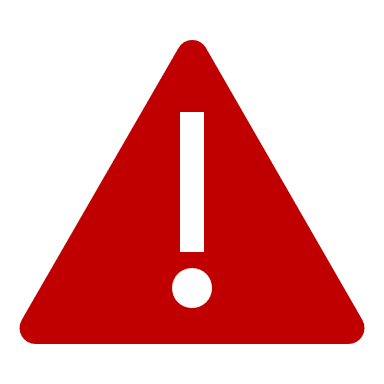 03. Many Tools & Complexity
Servers slowness, Issues
02. Expensive
Request may be taking high resources which without proper / advance monitoring technique – cant be detected
Complete Solution from other competitor Starts with 4000$ Per Server minimum
To Do multiple Database related task , folks need to have multiple tool
05. No Remediation and Auto Apply solution to Problems
04. Missing Capability to investigate Root-cause of Problems
WWW.MSSQLPLANNER.COM
03
SOLUTION / COMPETITIVE ADVANTAGE
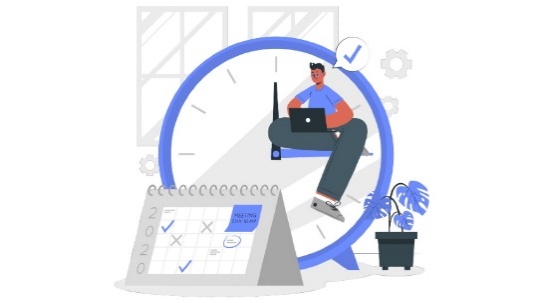 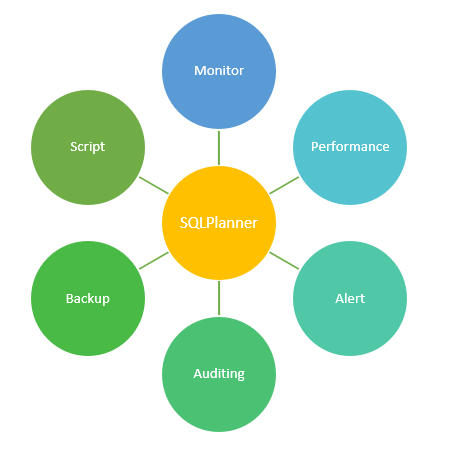 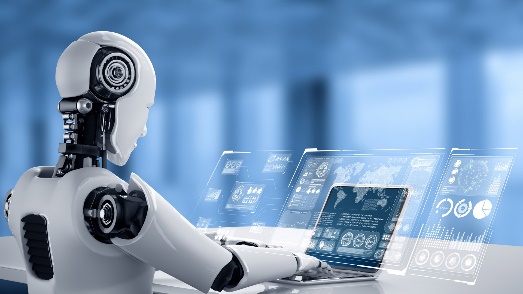 Centralized Platform
AI based Automation
Reduce Org. TAT by 90%
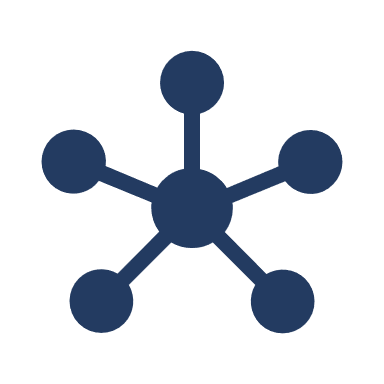 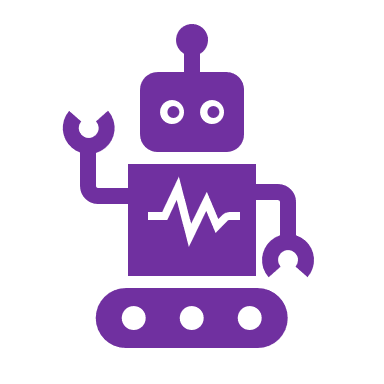 Many Custom Manual Activities are Automated
Allows Team to respond 90% faster than traditional way
1 tool for all solution to the technology in this segment from anywhere and anytime.
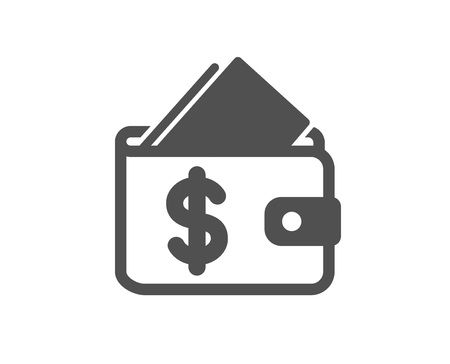 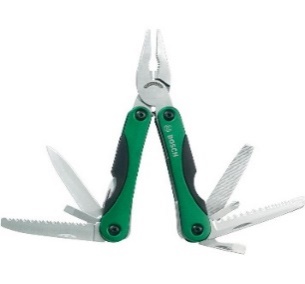 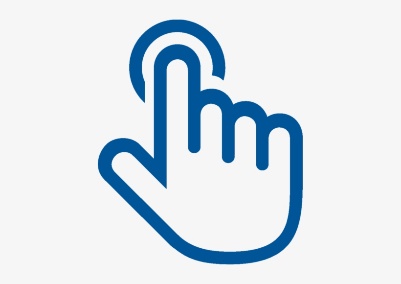 Cut Expense by Million $
1 tool : Many-Action
Ease Of Use / Cross Platform
SQL Planner has package in just one software to perform several Task – Monitoring, Alerting, Health Analysis, Backup , Auto Restore, Index defragmentation ,Scripting, Automation
SQL Planner being browser base software supports user to work from any device and any location and let them do critical job – professional look easy to navigate.
Helps your Org to reduce your Database related Resource cost by minimum of 70% (Millions of $) with its Automation.
WWW.MSSQLPLANNER.COM
04
SQL Planner Reviews – More review at Capterra Website here
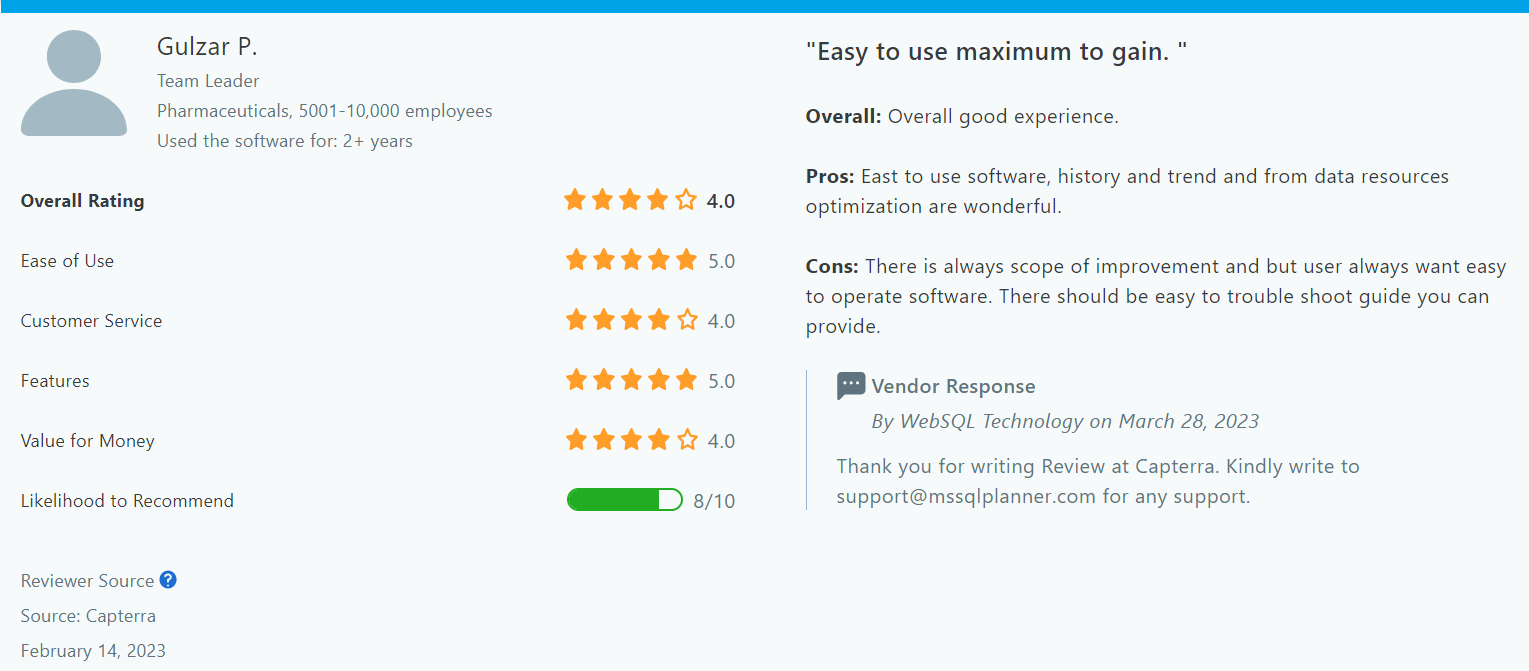 What Clients says about SQL Planner
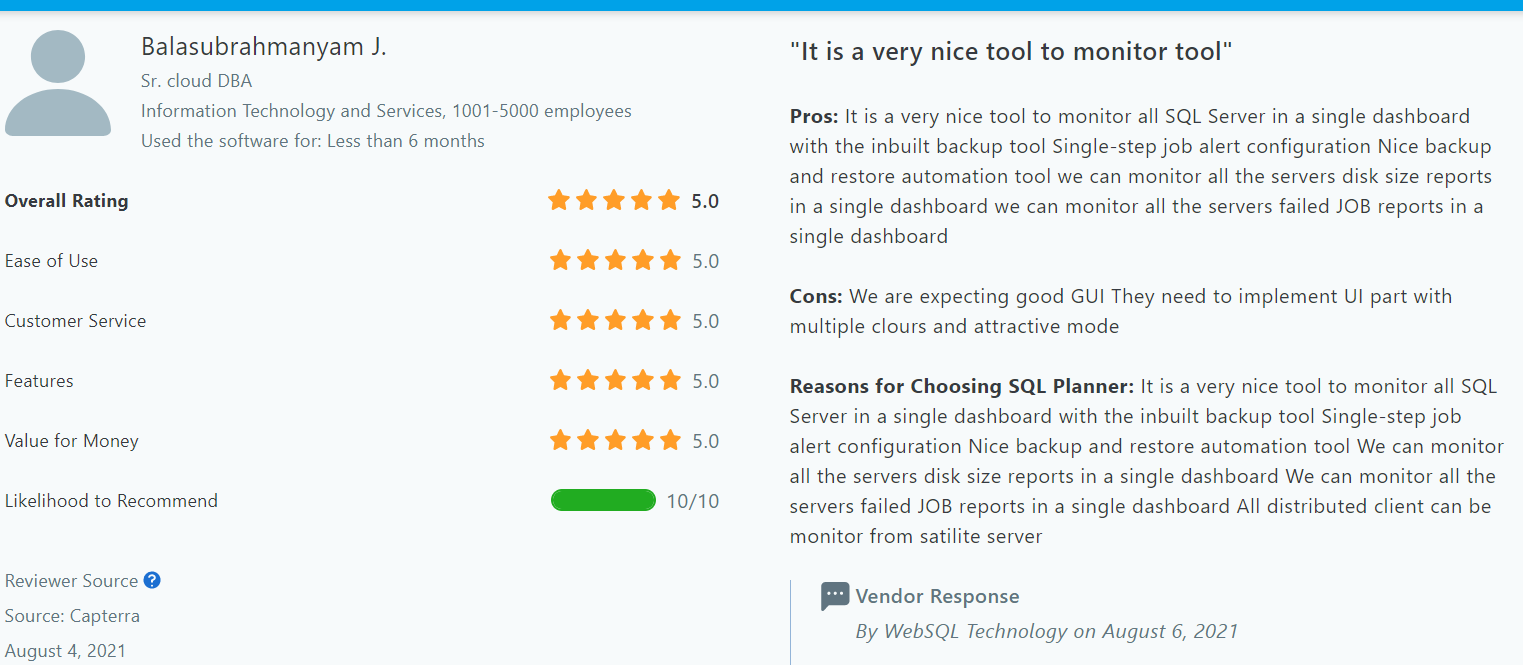 05
THE SIZE OF THE MARKET
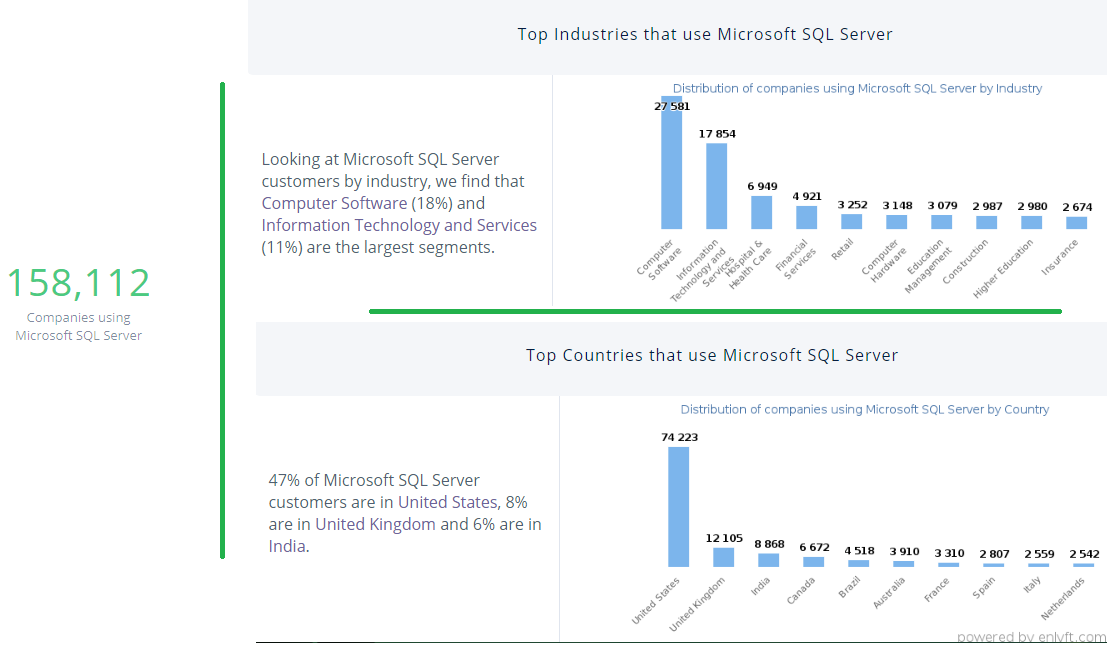 MARKET  SIZE
Any Organization that uses Microsoft SQL Server as the database technology and  it has been always in Top 3 since last 15 years, compare to other DB.
[Speaker Notes: https://enlyft.com/tech/products/microsoft-sql-server]
06
Market & Sales Strategy
We need to build sales team from start to
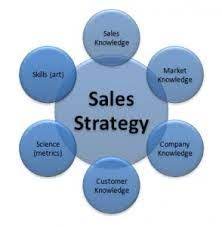 01. Sales team to sales activities
02. Affiliate Program
03. Paid Per Click, Online Campaign
04. Social Media presence, Google , Microsoft search engine, SEO
05. Occasionally Offering 1 months of Licensed software for free
05. Collaborate with Corporates and Enterprises
07
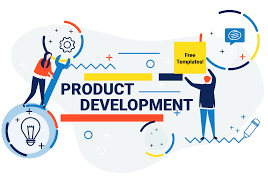 PRODUCT DEVELOPMENT ROADMAP
We have plans to upgrade the product with following features, in 1 central tool as a solution  :
01. Supporting Multiple technology like Oracle, MySQL, Postgres, Azure, AWS, GCP
02. Visual Appearance as per latest trend
03. Mobile App – an awesome feature which will make us unique in world.
04. Multiple features like Backup , Indexing, statistics tool enhancement
05. Application and Network Monitoring too in single tool
06. AI based solution to common problems
08
CURRENT PROBLEM and FUND
Current Problem
- Sales Strategy – To boost sales, we need sales team and strategy to collaborate with Enterprise
- Become Enterprise
Fund Problem
3 - 4 Cr INR Per year investment towards : 

    - Human resource for Product enhancement and roadmap
    - Office Infra and Setup
    - Human Sales Team and Online Sale Platform Cost
09
DILUTION
Partnership at 25%
ROI
First Year – we can try best to achieve at No Profit No Loss – however if could get medium or large organization, ROI can be 50% expected –though being startup its hard to predict.
10
COMPETITION
Big Competitors who are making Trillions with similar software product
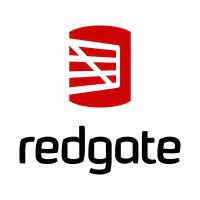 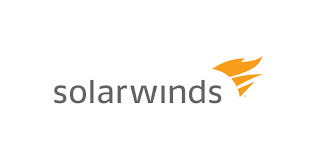 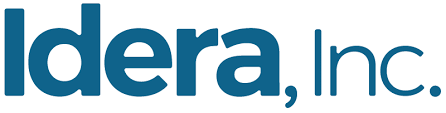 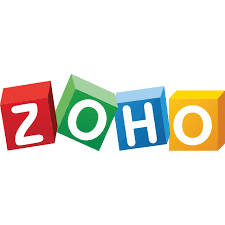 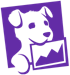 11
PRODUCT STRENGTH
AND OPPORTUNITIES
STRENGTH
OPPORTUNITIES
Centralized Multiple capabilities
AI Based Solution
Bundles of feature in 1 package
Massive Demand to move on to cloud & work from anywhere & any device

Affordable
Automation
WEAKNESS
THREATS
Competitors – 

Brand popularity
Few Giant Branded Competitors
12
MEET TEAM
Chandan Sahu
Sonali Sahu
Manish Kumar
On Demand Freelancers
MCA , MCP 
15 Years of exp. in IT
SQL Planner Founder , Owner
Business Director
Account Management
Development activity
THANKS FOR WATCHING
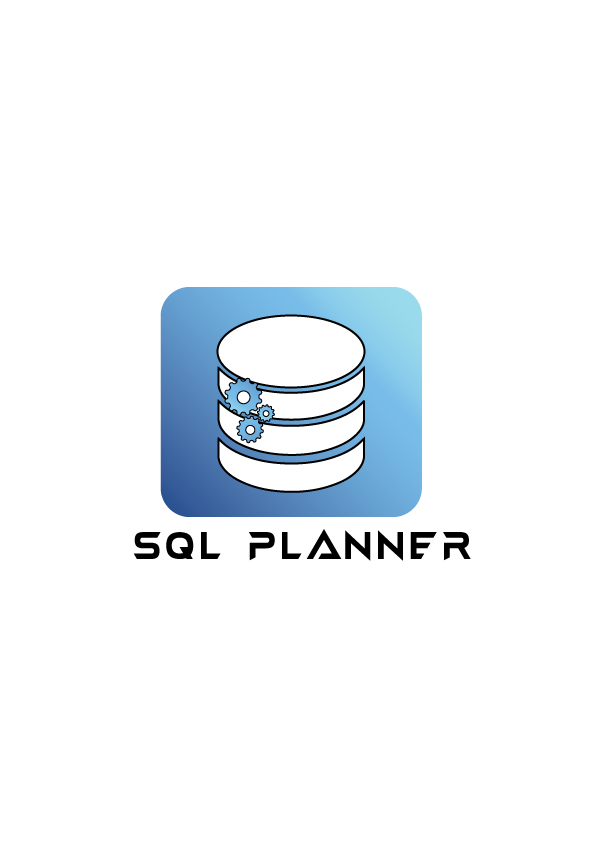 WWW.MSSQLPLANNER.COM
Write to:  chandansahu@mssqlplanner.com
Or :  chandansqlexpert@gmail.com